Нет выше звания – Учитель!
Скуратова Евдокия Максимовна
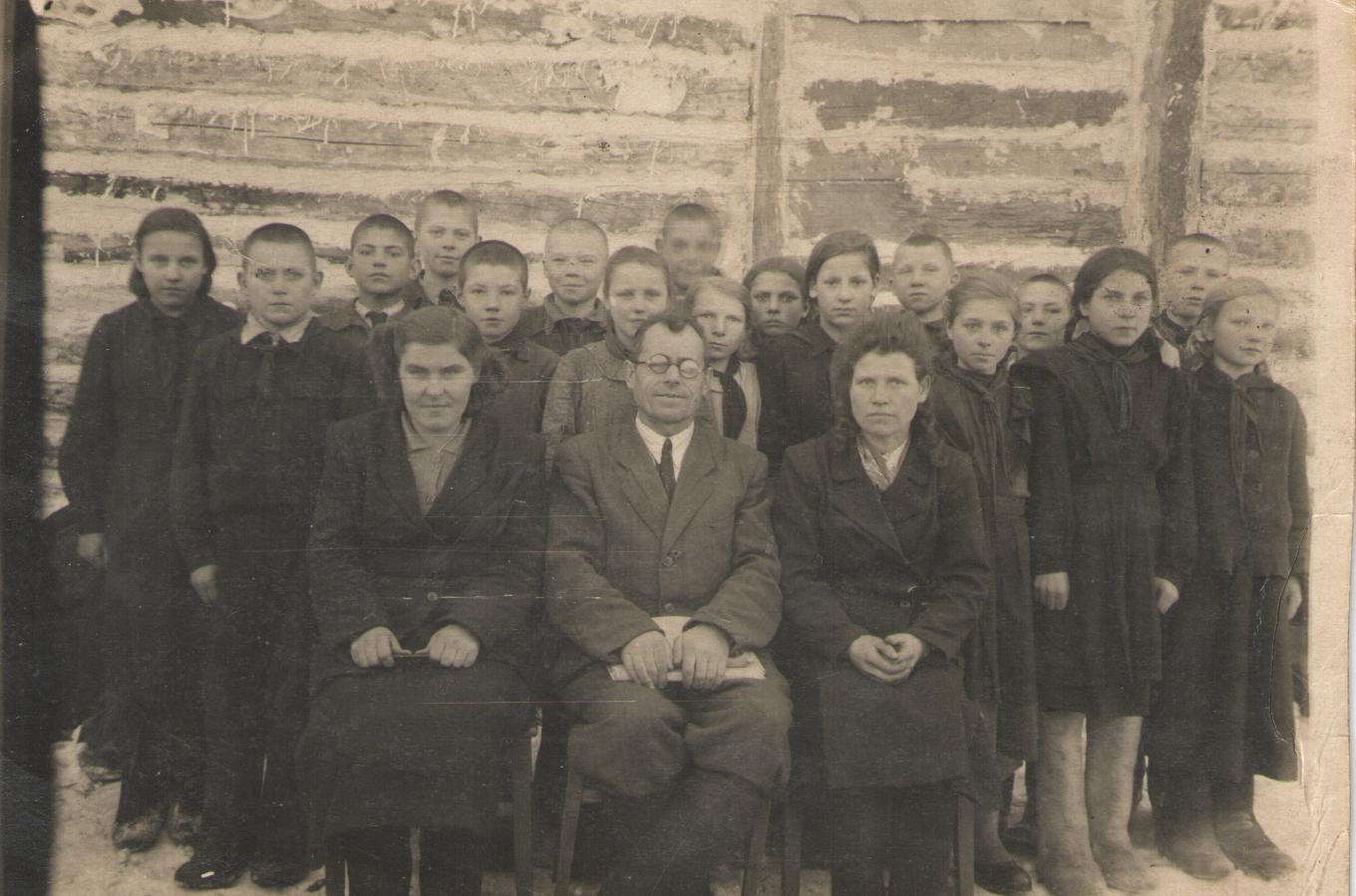 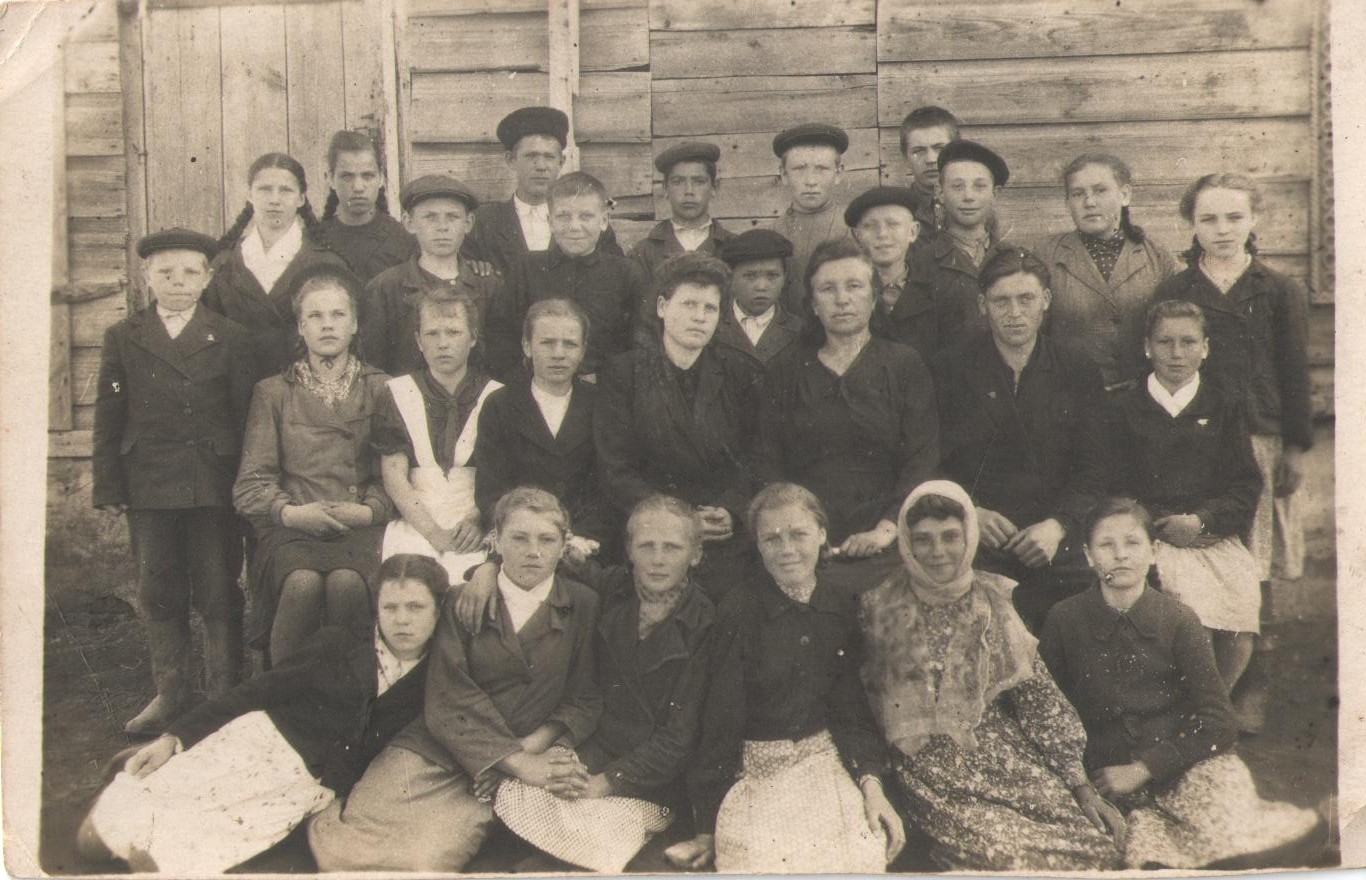 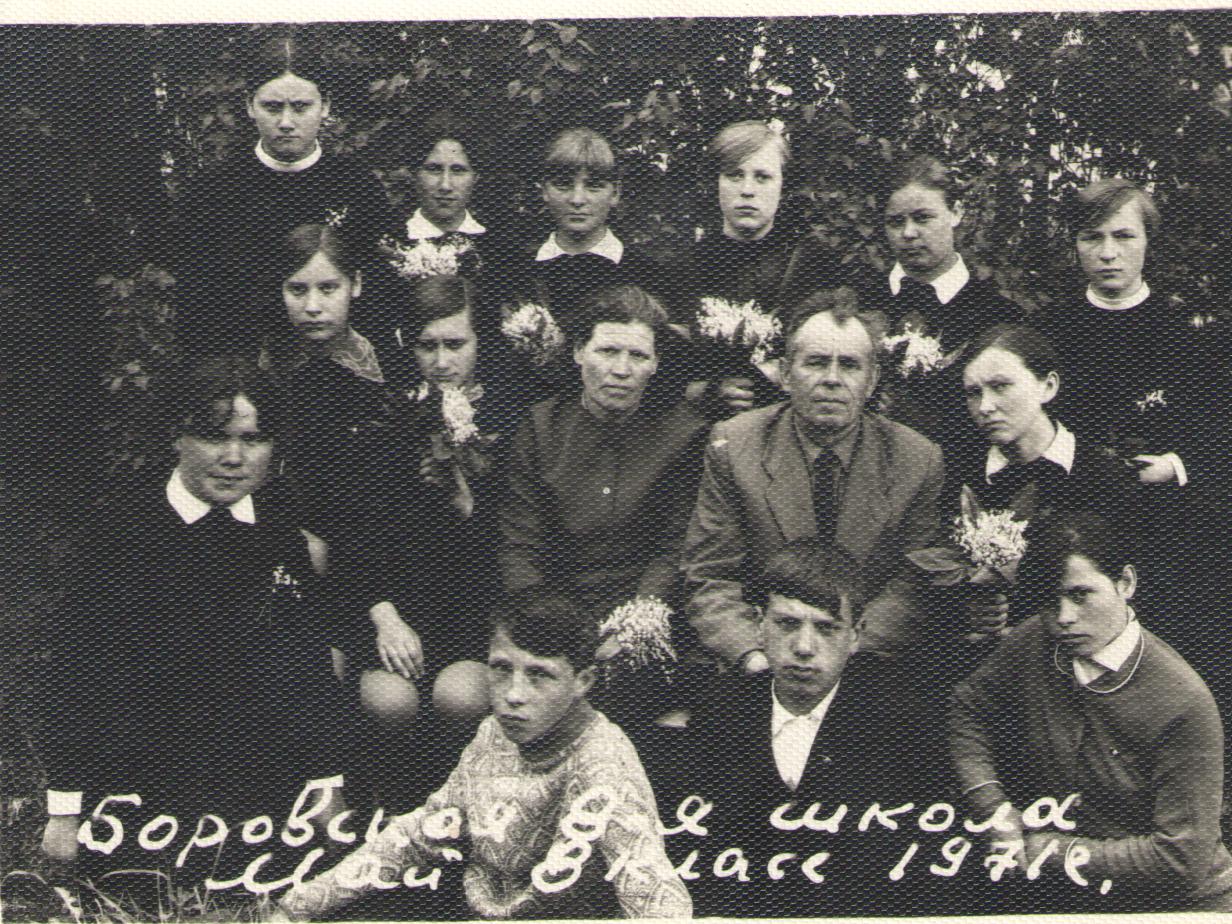 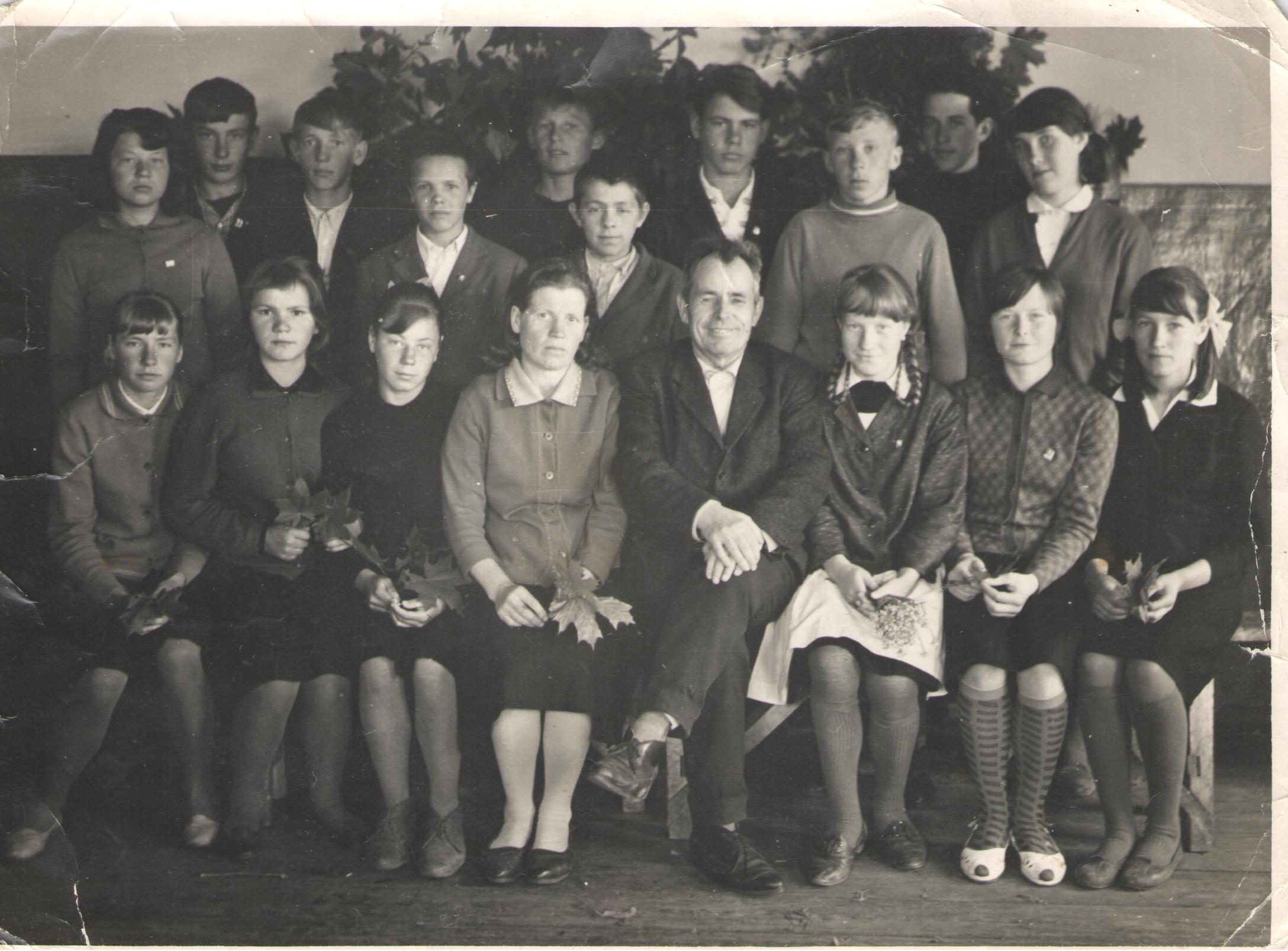 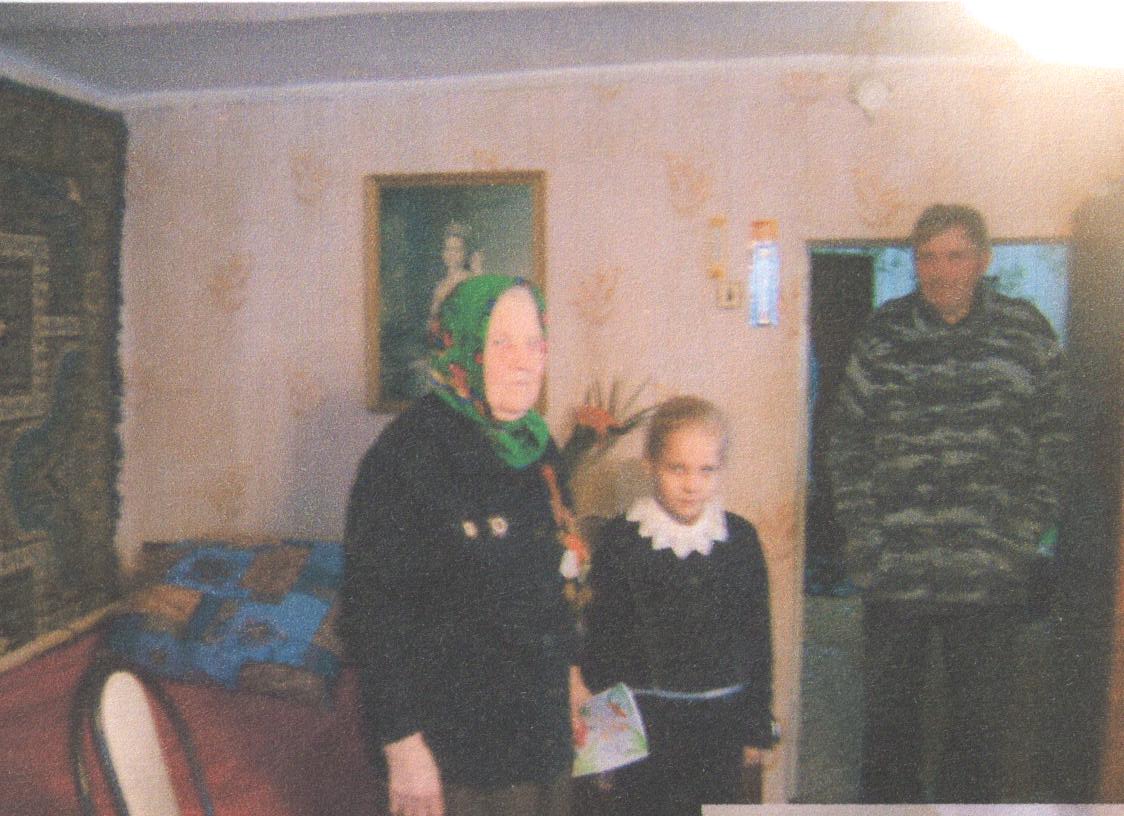 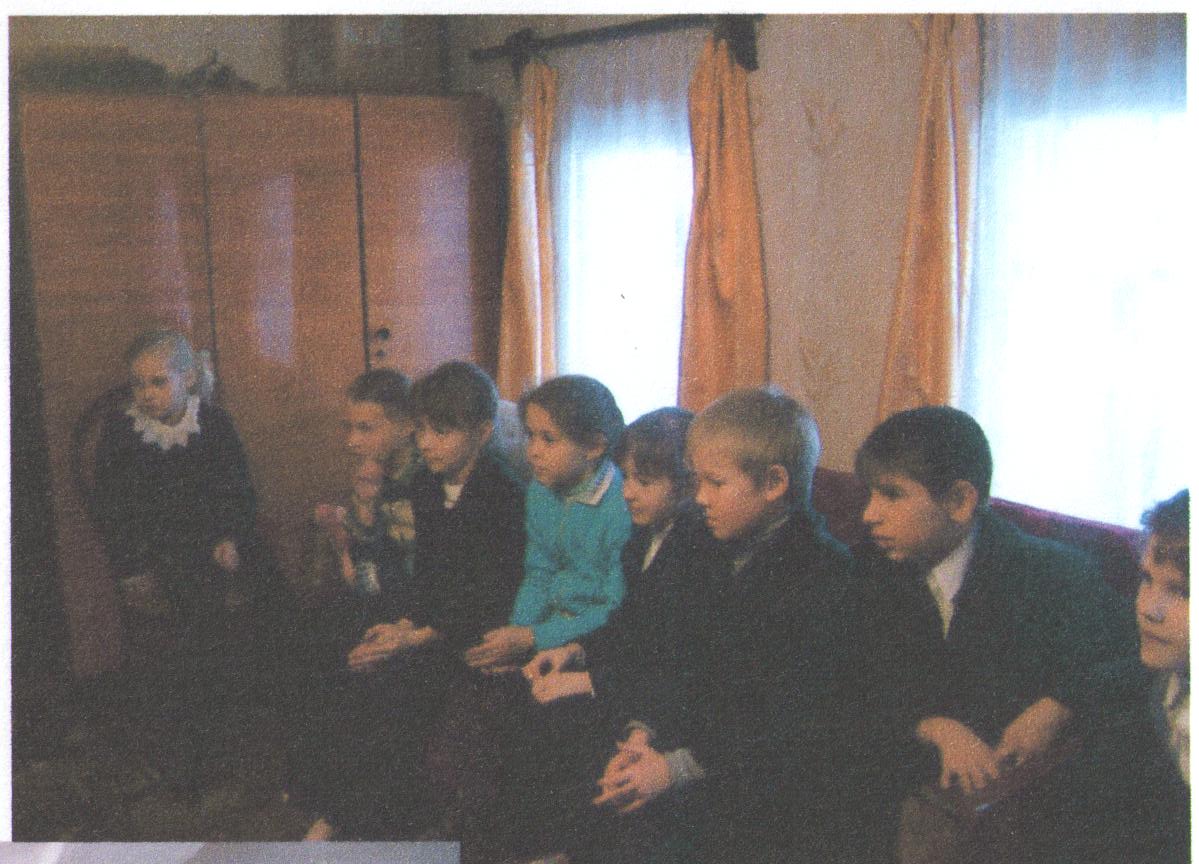 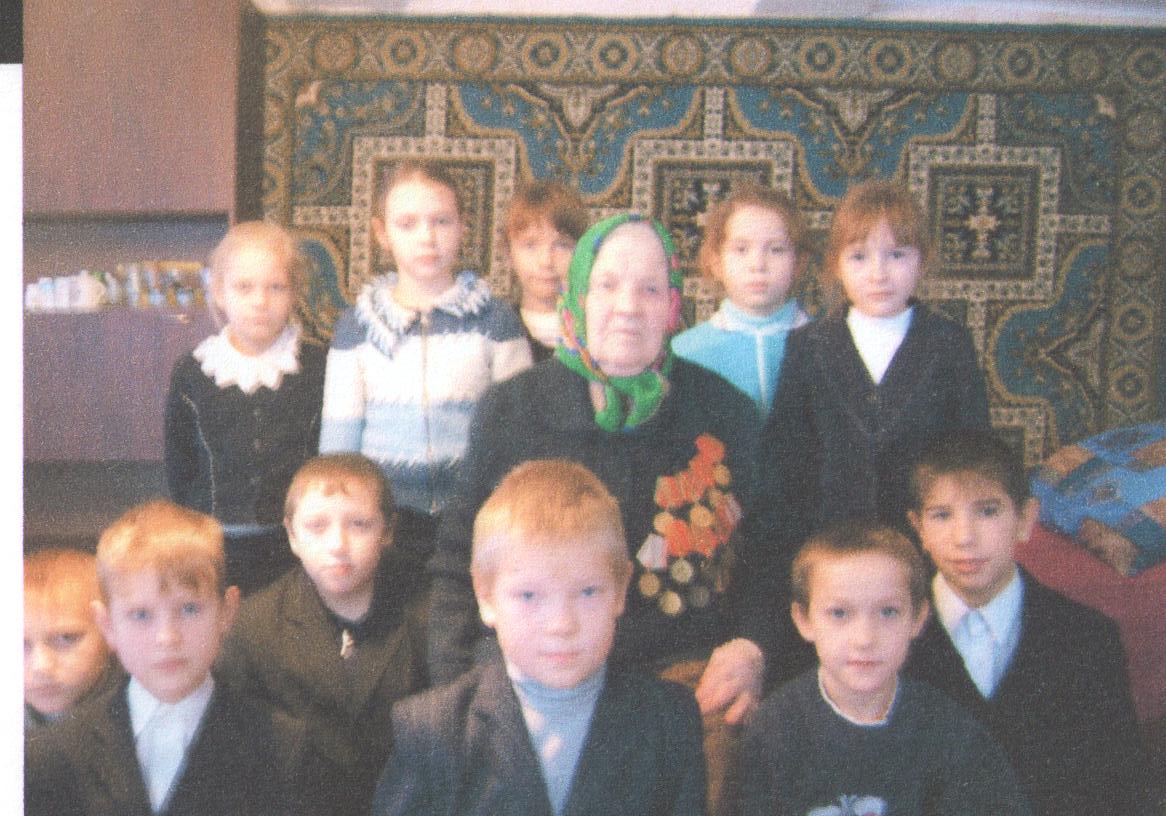 Спасибо!